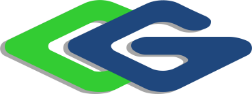 შპს „მედიკალ საპორტ ენდ ტექნოლოჯი“
ქ. თბილისში სახიფათო ნარჩენების (სამედიცინო ნარჩენების ინსინერაცია) საწარმოს მოწყობისა და ექსპლუატაციის პროექტის ექსპლუატაციის პირობების ცვლილებების 

სკოპინგის ანგარიშის 

2020 წელი
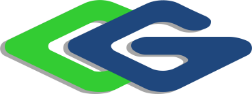 საკანონმდებლო მოთხოვნები
საქართველოს კანონის ,,გარემოსდაცვითი შეფასების კოდექსი’’-ს მე-8 მუხლის მე-3 ნაწილის თანახმად სკოპინგის ანგარიში უნდა მოიცავდეს:
მოკლე ინფორმაციას დაგეგმილი საქმიანობის, მისი განხორციელების ადგილის, ფიზიკური მახასიათებლების და ალტერნატივების შესახებ;
ზოგად ინფორმაციას დაგეგმილი საქმიანობის განხორციელებით გარემოზე, ადამიანის ჯანმრთელობაზე, მის სოციალურ გარემოზე, დაცულ ტერიტორიებზე, კულტურული მემკვიდრეობის ძეგლებზე და სხვა ობიექტზე შესაძლო ზემოქმედების და მისი სახეების შესახებ, რომლებიც შესწავლილი იქნება გზშ-ის პროცესში;
ინფორმაციას გზშ-ის ანგარიშის მომზადებისთვის ჩასატარებელი საბაზისო/საძიებო კვლევებისა და საჭირო მეთოდების შესახებ;
ზოგად ინფორმაციას იმ ღონისძიებების შესახებ, რომლებიც გათვალისწინებული იქნება გარემოზე მნიშვნელოვანი უარყოფითი ზემოქმედების თავიდან აცილებისათვის, შემცირებისათვის ან/და შერბილებისათვის.
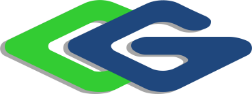 პროექტის მიზანი და მოკლე აღწერა
პროექტის მიზანია, საწარმოს საკუთრებაში არსებული ევროპული წარმოების უნივერსალური ინსინერატორი - ,,ABONO 251’’, რომლის წარმადობაა 250 კგ/სთ, ჩანაცვლებული იქნას უფრო მაღალი წარმადობის, „ABONO-720“ სერიის ინსინერატორით, რომლის მაქსიმალური წარმადობა იქნება 625 კგ/სთ.
შპს „მედიკალ საპორტ ენდ ტექნოლოჯი“ წარმოადგენს სახიფათო ნარჩენების შეგროვების, მათი შენახვის და უტილიზაციის სისტემების მრავალწლიანი გამოცდილების მქონე კომპანიას, რომელიც სამედიცინო ნარჩენების ინსინერაციაზე ფლობს შესაბამის გარემოსდაცვით გადაწყვეტილებას.
საწარმოს ტერიტორია მდებარეობს ქ. თბილისში, ისანი-სამგორის რაიონში, თვალჭრელიძის №24-ში. ნაკვეთი წარმოადგენს შპს „მედიკალ საპორტ ენდ ტექნოლოჯი“-ს საკუთრებას და მისი საერთო ფართობია 3000 მ2.
საწარმოს ტერიტორიიდან უახლოეს საცხოვრებელ სახლამდე პირდაპირი მანძილი 320 მ-ია.
საპროექტო ტერიტორიას ჩრდილოეთით და ჩრდილო-დასავლეთით ესაზღვრება სასაფლაო. დასავლეთით მდებარეობს შპს „პროკრედიტ ფროფერთი“-ს ბეტონის საწარმო, სამხრეთით - შპს „ეკომიქსი“-ს სასაწყობო ტერიტორია და შპს „ჰაიდელბერგცემენტ ჯორჯია“-ს ცემენტის საწარმო. აღმოსავლეთით საპროექტო ნაკვეთს ემიჯნება საწარმოო ნაკვეთი, მასზე განლაგებული უფუნქციო შენობა-ნაგებობებით. ამავე მიმართულებით, უფრო მოშორებით მოქმედებს სს „ავტოფირმა-6“-ის სამსხვრევ-დამხარისხებელი საამქრო.
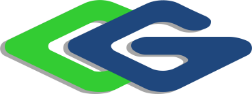 პროექტის განხორციელების ტერიტორიის სიტუაციური სქემა
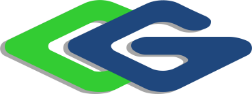 საწარმოს ტერიტორიის აღწერა
საწარმოს ტერიტორიაზე წარმოდგენილი იქნება შემდეგი შენობა-ნაგებობების მოწყობა:
დაცვის ჯიხური;
ავტოსადგომი;
ტრანსფორმატორი;
ძირითადი საწარმოო შენობა (ზომებით 50x16 მ), რომელიც სათანადოდ იქნება დაცული გარეშე პირებისგან და ატმოსფერული ნალექების ზემოქმედებისგან. საწარმოო შენობაში განლაგდება იგივე ტექნოლოგიური ხაზი, რაც დამონტაჟებულია კომპანიის კუთვნილ, მოქმედ საწარმოო ობიექტზე, კერძოდ:
სანიტარული კვანძი;
პერსონალის ოთახი;
ოფისი;
სამრეცხაო და სასტერილიზაციო ოთახები;
სასაწყობო ტერიტორიები;
გამოიყოფა „ABONO-720“ მოდელია ინსინერატორის და Celitron-ის სამედიცინო სახიფათო ნარჩენების გადამუშავების ეკოლოგიურად უსაფრთხო დანადგარის (2 ერთეული) განთავსების ადგილი (ნახაზზე 2.3.3. პოზიცია 1 – „საწარმოო ფართი“);
საწამოს სამომხმარებლო პროდუქტების საწყობი და სხვა.
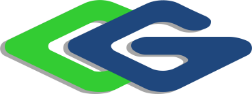 საწარმოს გენ-გეგმა
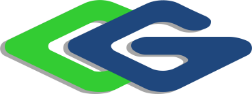 პროექტში შეტანილი ცვლილების მიმოხილვა
საწარმოში  „ABONO“-ს ფირმის A-4 სერიის „ABONO-251“ მოდელის ინსინერატორის (რომლის წარმადობაა 250 კგ/სთ) ნაცვლად, დამონტაჟდება „ABONO-720“ სერიის ინსინერატორი, რომლის მაქსიმალური წარმადობა იქნება 625 კგ/სთ. ,,ABONO 720’’ მოდელის მრავალფუნქციურ ახალ ღუმელს შეუძლია არამარტო სამედიცინო ნარჩენების დაწვა, არამედ სხვა სახიფათო ნარჩენების განადგურებაც.
ახალი ABONO 720 მოდელის ღუმელი უზრუნველყოფს სახიფათო ნარჩენების ფართო სპექტრის  (ბიოლოგიური, ფარმაცევტული და გამოყენებული იონიზირებული წყლი) ინსინერაციას 1000 C0 ტემპერატურაზე მათი ტოქსინებისგან და ინფექციებისგან სრულად გაუვნებელყოფის მიზნით. 
პროექტში შეტანილი ცვლილებების მიხედვით, ახალი ღუმელი დამონტაჟდება საწარმოო დარბაზში, სადაც არსებობს ამისათვის საჭირო ფართობი და შესაბამისი ინფრასტრუქტურა. ღუმელის დამონტაჟებისას დამატებითი სამშენებლო სამუშაოები და კომუნიკაციების (წყალმომარაგება, ელექტრომომარაგება, ბუნებრივ აირის მილსადენი და სხვა) მოწყობა საჭირო არ იქნება.
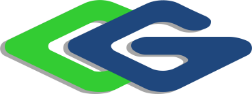 ABONO 720 ინსინერატორის აღწერა
საპროექტო ინსინერატორს გააჩნია პირველადი და მეორადი სექცია/წვის კამერა, რომლებიც დაპროექტებულია სამედიცინო და სხვა სახიფათო ნარჩენების დაწვისთვის.
მეორადი წვის სექცია/კამერა უზრუნველყოფს ნარჩენების ეფექტურ გაუვნებლობას ენერგომატარებლების მინიმალური დანახარჯების პირობებში.
პირველად, ძირითად, სექცია/კამერაში, ნარჩენების წვა ხდება სანთურების ცეცხლის და ჰაერის მიწოდების უნიკალური სისტემის საშუალებით.
მეორად სექცია/კამერაში ხორციელდება წამავალი საკვამლე აირების საბოლოო დაწვა.
ინსინერატორში ნაჩენების ჩატვირთვა გათვალისწინებულია „შნეკი”-ს გამოყენებით.
ძირითადი წვის კამერაში ინსინერაციის პროცესი მიმდინარეობს 10000C-მდე.
ნამწვი აირები ატმოსფეროში გაიფრქვევა საკვამლე მილის საშუალებით, მილის სიმაღლე (მიწის ზედაპირიდან) იქნება 13 მ და 0.90 მ დიამეტრი.
ახალ ინსინერატორის მაქსიმალური შესაძლებლობა იქნება წელიწადში 1 050 000 კგ ნარჩენის განადგურება
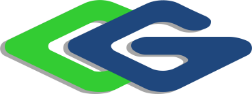 ABONO- 720 ინსინერატორის ესკიზი
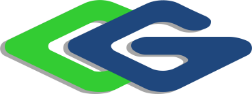 ნარჩენების (ნაცარი და საყოფაცხოვრებო ნარჩენები) მართვა/განთავსება
ინსინერატორის ოპერირების პროცესში მოსალოდნელია როგორც საყოფაცხოვრებო, ასევე საწარმოო ნარჩენების წარმოქმნა.
საყოფაცხოვრებო ნარჩენების დროებითი განთავსება მოხდება საწარმოს ტერიტორიაზე განთავსებულ ურნებში. საყოფაცხოვრებო ნარჩენები გატანილი იქნება დასუფთავების სამსახურთან გაფორმებული ხელშეკრულების საფუძველზე.
ინსინერატორის ფუნქციონირების შედეგად წარმოქმნილი გაგრილებული ფერფლი დროებით განთავსდება ფერფლისთვის განკუთვნილ 25 ტონიან ავზში, რომელიც მაქსიმალურად იზოლირებული იქნება გარემოსაგან.
ფერფლში მავნე ნივთიერებების არ არსებობის შემთხვევაში გატანილი იქნება მუნიციპალურ ნაგავსაყრელზე, ხოლო ტოქსიკური ნივთიერებებით დაბინძურების შემთხვევში შემდგომი მართვისათვის გადაეცემა ამ საქმიანობაზე გარემოსდაცვითი გადაწყვეტილების მქონე კონტრაქტორს.
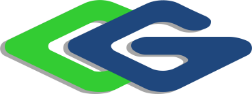 წყალმომარაგება და ჩამდინარე წყლების არინება
საწარმოს წყალმომარაგება მოხდება ტერიტორიის მომიჯნავედ გამავალი წყალსადენის ქსელიდან.
საწარმოო ობიექტზე წყლის გამოყენება მოხდება სასმელსამეურნეო დანიშნულებით, ავტომობილების გარე ნაწილის გასუფთავებისთვის და ახალი დანადგარების ფუნქციონირების პროცესში.
სამრეცხაო და ანტიბაქტერიული დამუშავების უბნებზე გათვალისწინებულია სასტერილიზაციო და ანტიბაქტერიული სითხის სამარაგო რეზერვუარების მოწყობა.
საწარმოში წლის განმავლობაში საჭირო წყლის რაოდენობა პრაქტიკულად უცვლელი დარჩება და შეადგენს დაახლოებით 3864 მ3/წელ.
გამოყენებული წყლის ნაწილი განადგურდება ინსინერატორის მეშვეობით, ნაწილი ჩაშვებული იქნება საკანალიზაციო სისტემაში.
აღსანიშნავია, რომ ნარჩენების ტრანსპორტირებისთვის გამოყენებული ავტოსატრანსპორტო საშუალებების ძარის სტერილიზაციის და ანტიბაქტერიული დამუშავებისთვის გამოყენებული იქნება წყალში განზავებული სპეციალური სითხე, რომელიც თავად უზრუნველყოფს მავნე მიკროორგანიზმების განადგურებას.
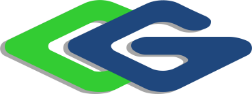 ალტერნატიული ვარიანტების აღწერა
საწარმოს ექსპლუატაციის პირობების ცვლილება ითვალისწინებს ერთი ტიპის ინსინერატორის მეორე ტიპის ინსინერატორით შეცვლას, რაც დაკავშირებული იქნება საწარმოს წარმადობის გაზრდასთან ამიტომ საქმიანობის განხორციელების ადგილის ალტერნატიული ვარიანტების განხილვა არ მოხდა. 
კომპანიამ მიიღო გადაწყვეტილება, საწარმოში მოახდინოს არა მხოლოდ სამედიცინო ნარჩენების გაუნებელყოფა, არამედ სხვა სახის სახიფათო ნარჩენების გადამუშავება და მათი ინსინერაციისთვის საჭირო გახდა უფრო მაღალი წარმადობის ინსინერატორის განთავსება. 
 ნულოვანი ალტერნატივა გულისხმობს ინსინერაციის მიზნით მიღებული ნარჩენების სახეობების და რაოდენობის ზრდაზე უარის თქმას, რაც გამორიცხავს ინსინერატორის წარმადობის გაზრდის საჭიროებას.
სახიფათო ნარჩენების გარემოში უკონტროლოდ მოხვედრის პრევენციული ღონისძიებაა ნარჩენების გადამამუშავების სერვისების გაზრდა.
გარემოსდაცვითი თვალსაზრისით, სამედიცინო და სხვა სახიფათო ნარჩენების ორგანიზებულად შეგროვება და უსაფრთხოდ დამუშავება, მიუხედავად თანმდევი ემისიებისა, უფრო ეფექტური ღონისძიებაა, ვიდრე ნარჩენების უსაფრთხოდ მართვაზე უარის თქმა.
აღნიშნულის გათვალისწინებით, საწარმოში მიღებული იქნა გადაწყვეტილება, „ABONO“-ს ფირმის A-4 სერიის „ABONO-251“ მოდელის ნაცლად დამონტაჟდეს „ABONO-720“ სერიის ინსინერატორი, რომლის მაქსიმალური წარმადობა იქნება 625 კგ/სთ.
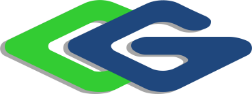 ზემოქმედების სახეები, რომელიც შესწავლილი იქნება გზშ-ს ეტაპზე
ნარჩენების გადამამუშავებელი საწარმოს მოწყობა მიმდინარეობს შესაბამისი გარემოსდაცვითი გადაწყვეტილებისა და მშენებლობის ნებართვის საფუძველზე. საწარმოში მიმდინარე სამშენებლო სამუშაოების და საწარმოს ექსპლუატაციის ეტაპზე მოსალოდნელია და გზშ-ს პროცესში უფრო დეტალურად შესწავლილი იქნება შემდეგი სახის ზემოქმედებები:
ატმოსფერულ ჰაერში მავნე ნივთიერებების ემისიები;
ხმაურის გავრცელება;
ზემოქმედება ნიადაგზე, გრუნტის და გრუნტის წყლების ხარისხზე;
ზემოქმედება ზედაპირულ წყლებზე;
ზემოქმედება ბიოლოგიურ გარემოზე,;
ვიზუალურ-ლანდშაფტური ზემოქმედება; 
ნარჩენების წარმოქმნის და მართვის შედეგად მოსალოდნელი ზემოქმედება;
ზემოქმედება ადამიანის ჯანმრთელობასა და უსაფრთხოებაზე;
ზემოქმედება სოციალურ გარემოზე;
ისტორიულ-კულტურულ და არქეოლოგიურ ძეგლებზე ზემოქმედების რისკები;
კუმულაციური ზემოქმედება.
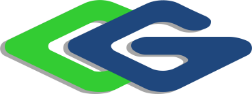 გზშ-ს ეტაპზე შესასწავლი ზემოქმედების სახეები და მეთოდები
საწარმოს პროფილის გათვალისწინებით განსაკუთრებული ყურადღება დაეთმობა:
ატმოსფერული ჰაერის ხარისხზე ზემოქმედების შეფასებას. დაზუსტებული იქნება ემისიების რაოდენობა, მავნე ნივთიერებების სახეები და გაფრქვევის წყაროების განლაგება.
კომპიუტერული პროგრამების გამოყენებით განხორციელდება ატმოსფერული ჰაერის დამაბინძურებელი ნივთიერებების კონცენტრაციების მოდელირება. 
ჩატარდება ხმაურის გაანგარიშება უახლოესი რეცეპტორების მიმართ.
დაზუსტდება და გზშ-ს ანგარიშში დეტალური ინფორმაცია იქნება წარმოდგენილი საქმიანობის პროცესში წარმოქმნილი ჩამდინარე წყლების და ნარჩენების მართვის შესახებ.
განისაზღვრება მათი ზუსტი რაოდენობები და შემუშავდება ნარჩენების მართვის გეგმა.
ყურადღება მიექცევა მომსახურე პერსონალის უსაფრთხოების და ჯანმრთელობის დაცვის საკითხებს. აღნიშნულთან დაკავშირებით შემუშავდება შემარბილებელი ღონისძიებები, რომელიც უზრუნველყოფს საწარმოში დასაქმებული პერსონალის უსაფრთხოებას.
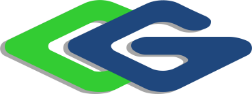 გმადლობთ ყურადღებისთვის